SESSION 8

Wertvolle produktneutrale Tools für den Praxiseinsatz
KLAUSROST
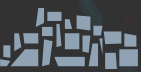 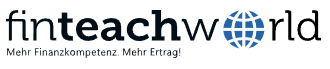 Tools von FinTeachWorld
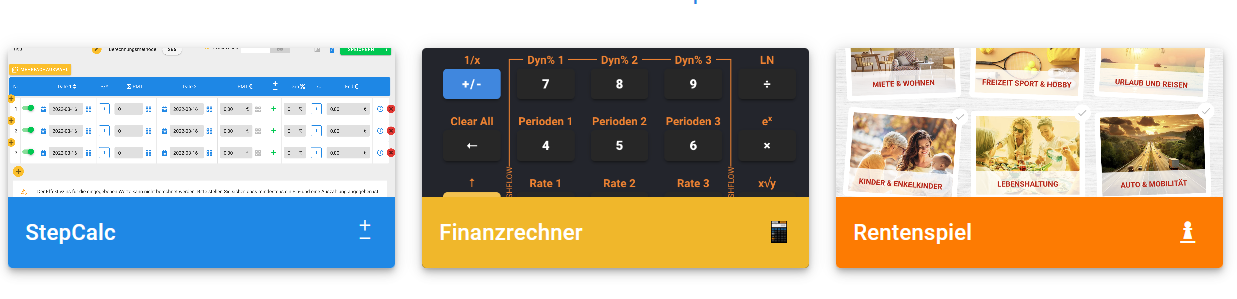 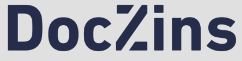 Rentenspiel: 
Emotionale Greifbarkeit von Finanzplanung.
StepCalc: 
Mehrstufiger Treppchenrechner.
DocZins: 
Finanztaschenrechner.
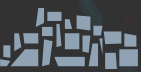 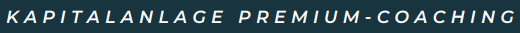 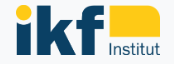 Tools von Prof. Dr. Stefan May
AVI@Risk – Altersvorsorgeanalyse: 
Risikoanalyse von Ruhestandsplanungen sowohl für die Anspar- als auch die Entnahmephase.
FACT – Depotstrukturanalyse: 
Hochwertige Strukturanalyse auf der Grundlage konkreter Rendite- und Risikokennzahlen für ein vorliegendes Kundendepot, sowie darauf aufbauend die Empfehlung effizienzsteigernder Umschichtungsmaßnahmen.
FlexiPlan-Demo: 
Simulierung eines kompletten Beratungsprozesses im Verlaufe eines Lebenszyklus
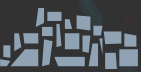 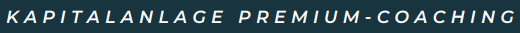 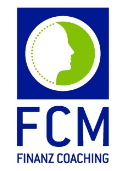 FinaMetrica von FCM Finanz Coaching
FinaMetrica: 
Das wissenschaftlich fundierte Assessment zum Profiling der finanziellen Risikobereitschaft.
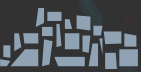 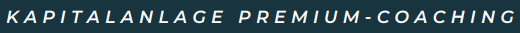 Q&As
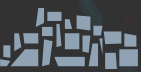 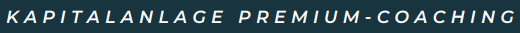